Starter

Write down the first 10…

Odd numbers

Even numbers

Square numbers

Prime numbers

Triangular numbers
1, 3, 5, 7, 9, 11, 13, 15, 17, 19

2, 4, 6, 8, 10, 12, 14, 16, 18, 20

1, 4, 9, 16, 25, 36, 49, 64, 81, 100

2, 3, 5, 7, 11, 13, 17, 19, 23, 29

1, 3, 6, 10, 15, 21, 28, 36, 45, 55
Have you ever wondered how many spirals a sunflower centre has?
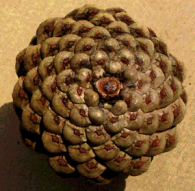 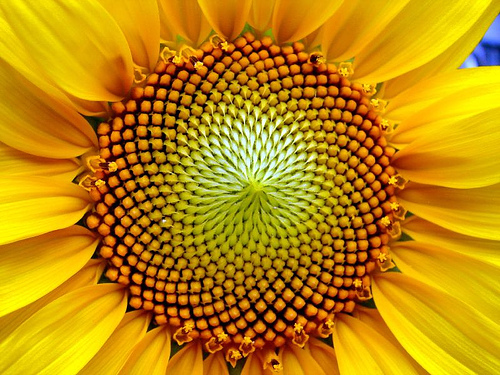 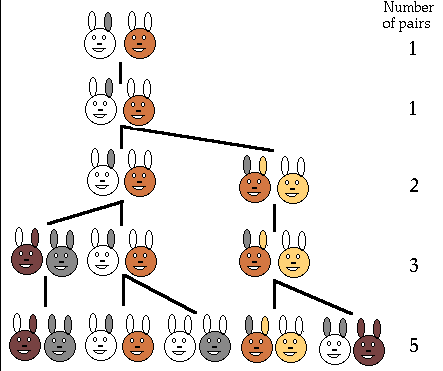 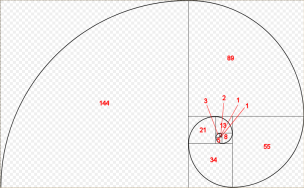 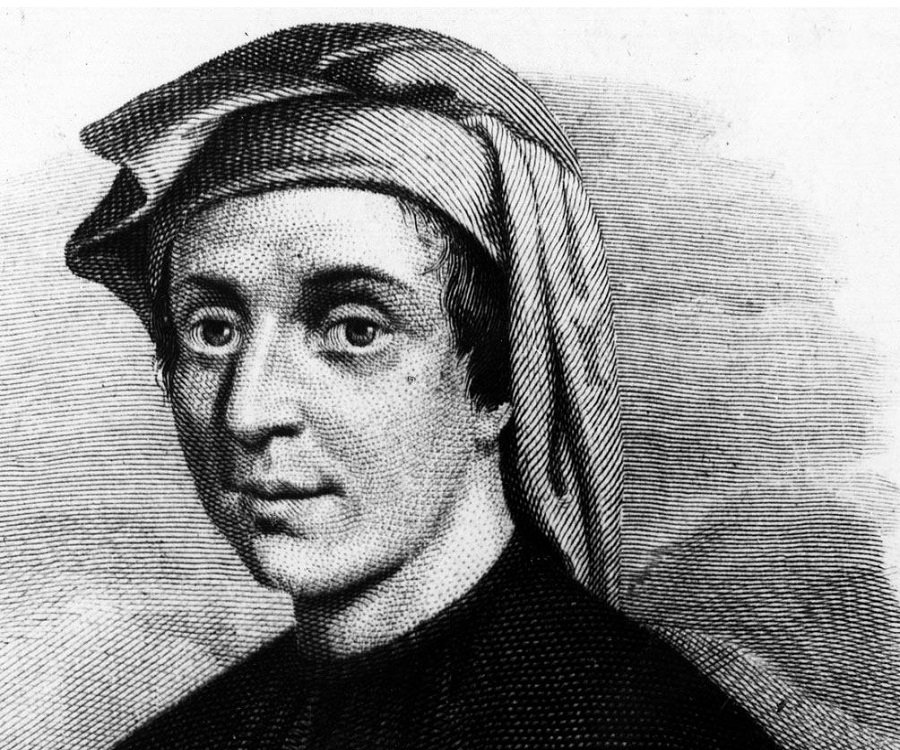 So did an Italian mathematician called Leonardo Fibonacci! He discovered a number sequence over 800 years ago that can be used to describe lots of patterns in nature.
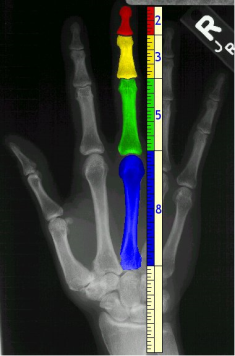 Fibonacci Day is November 23rd, as it has the digits "1, 1, 2, 3" which is part of the sequence.
The Fibonacci numbers are the numbers in the following sequence, called the Fibonacci sequence.

0, 1, 1, 2, 3, 5, 8, 13, 21, 34, 55, 89…
What are the next three terms in the Fibonacci sequence?
…and so on!
…144, 233, 377…
The Golden Ratio appears in many places in nature and has been used in artwork for centuries!

Homework: bring three examples of the Golden Ratio to your next maths lesson.
Fibonacci numbers can be used to approximately convert from miles to kilometres and back.

0, 1, 1, 2, 3, 5, 8, 13, 21, 34, 55, 89…

For example:	3 miles = 5 kilometres
       		5 miles = 8 kilometres …and so on.

Task
a)	Use the pattern to change 13 kilometres to miles.

b)     	Use the pattern to change 42 miles to kilometres.

c)     	Use two values in the pattern to change 18 miles to 	kilometres.
8 miles

68 km

29km
We know that 35 is the sum of the two previous numbers
Answers

a)	1, 7, 8, 15, 
b)	3, 4, 7, 11, 
c)	1, 10, 11, 21, 32
d)	4, 9, 13, 22, 35, 
e)	1, 8, 9, 17, 26, 43
f)	10, 11, 21, 32, 53, 85
g)	4, 4, 8, 12, 20, 32
h)	15, 16, 31, 47, 78, 125
Solve these simultaneous equations!
Task:
A Fibonacci sequence has second term 20 and fifth term 80.  Find the first term.
The sixth and seventh terms of a Fibonacci sequence are 31 and 50. What are the first two terms of the sequence?